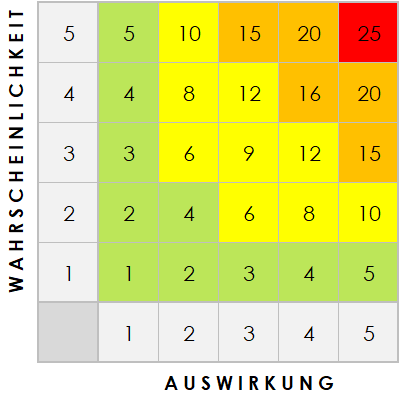 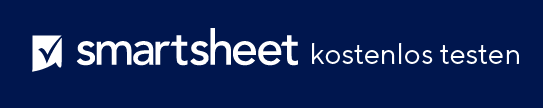 VORLAGE FÜR EIN RISIKO- UND CHANCENREGISTER – BEISPIEL
VORLAGE FÜR EIN RISIKO- UND CHANCENREGISTER